Figure 1. Schematic of the experimental paradigm: alternating MMN and control (C) blocks are interspersed with rest (R) ...
Cereb Cortex, Volume 15, Issue 5, May 2005, Pages 545–551, https://doi.org/10.1093/cercor/bhh155
The content of this slide may be subject to copyright: please see the slide notes for details.
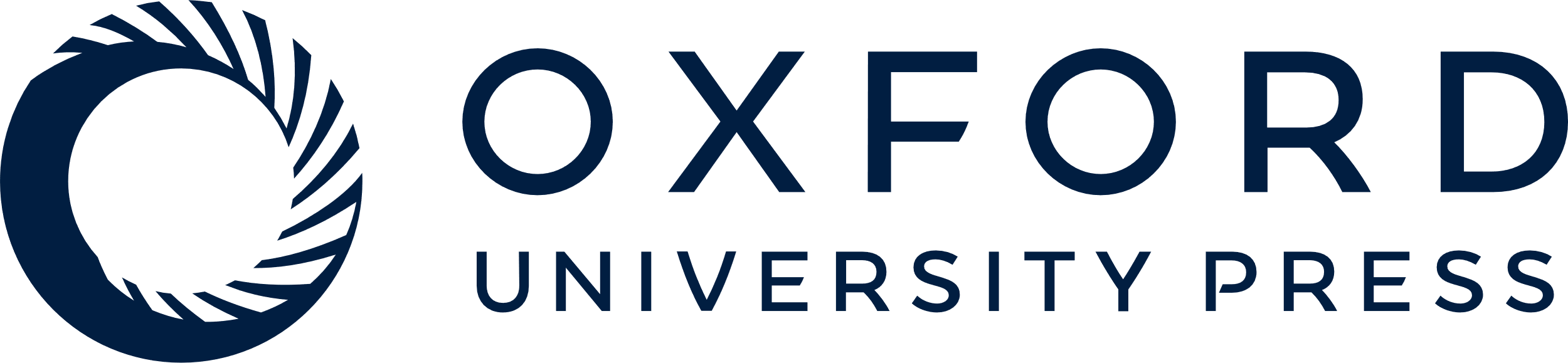 [Speaker Notes: Figure 1. Schematic of the experimental paradigm: alternating MMN and control (C) blocks are interspersed with rest (R) blocks. Examples of the sequential ordering of tone 1 (T1) and tone 2 (T2) for MMN and control blocks are shown. For the MMN block, the ‘deviant’ stimulus is bolded.


Unless provided in the caption above, the following copyright applies to the content of this slide: Cerebral Cortex V 15 N 5 © Oxford University Press 2004; all rights reserved]